Second JCOMM Marine Instrumentation Workshop for WMO Regional Association IV with focus on wave measurements from moored buoys
(Gulfport, Mississippi, USA, 29 Feb – 2 March 2016)
Joint WMO-IOC Technical Commission for Oceanography and Marine Meteorology (JCOMM) contribution to the WMO Integrated Global Observing System(WIGOS)
Etienne Charpentier
(Chief, Observing Systems Division, WMO)
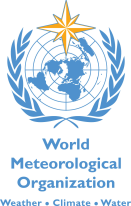 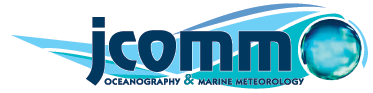 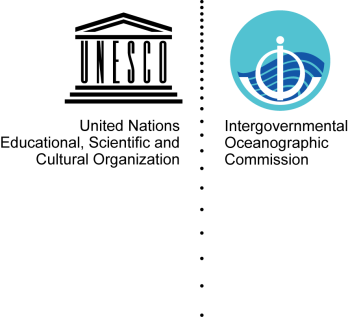 Joint WMO-IOC Technical Commission for
Oceanography and Marine Meteorology
JCOMM Implementation through Programme Areas
WMO
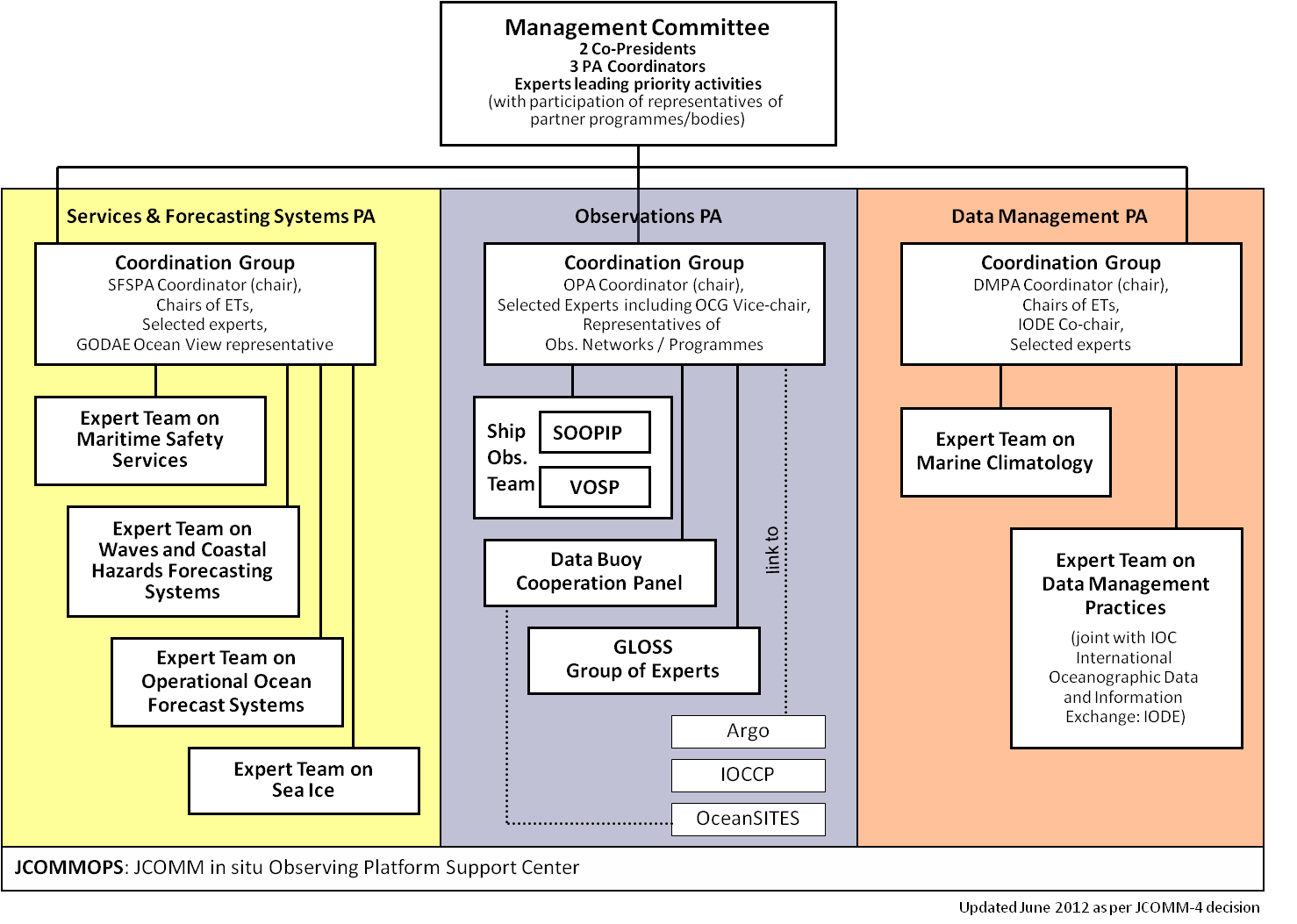 [Speaker Notes: JCOMM reporting /implementation is made through specific Programme Areas agreed by Members / Member States at the Commission sessions. These Programme Areas all have strong links to other WMO Technical Commissions and programmes, including CBS, CCL, CHy, WIGOS/WIS and DRR to name a few.  
In view of the ultimate objective of our work as being service delivery, and in alignment with the strategic objectives of WMO and IOC, the primary focus of JCOMM is on the Services and Forecast Systems Programme Area, strongly supported by Observations and Data Management. 

At JCOMM-4 the Commission considered that the existing structure and composition of the teams had been generally appropriate to make progress in the implementation of the JCOMM intersessional work plan, and therefore agreed that this structure should carry forward during the new intersessional period. In this context, the three Programme Areas and their appropriate component groups and expert teams were re-established]
WMO Strategic Priorities 2016-2019
Disaster Risk Reduction
Global Framework for Climate Services
WMO Integrated Global Observing System
Aviation meteorological services.
Polar and high mountains regions.
Capacity Development
WMO Governance
[Speaker Notes: Then in our strategic doc you will find the Priorities for the Intersessional Implementation, strategic approach for implementation,  General Principles,  An Integrated Approach for Cross-Cutting Issues,   Communications and Outreach,  External Interactions,  Performance Evaluation,  Framework for Implementation,  General Governance
JCOMM Structure, The Management Committee, Programme Areas,  JCOMMOPS, Intersessional Activities, WMO/IOC secretariait.

TABLES on Addressing Expected Results and High-Level Objectives]
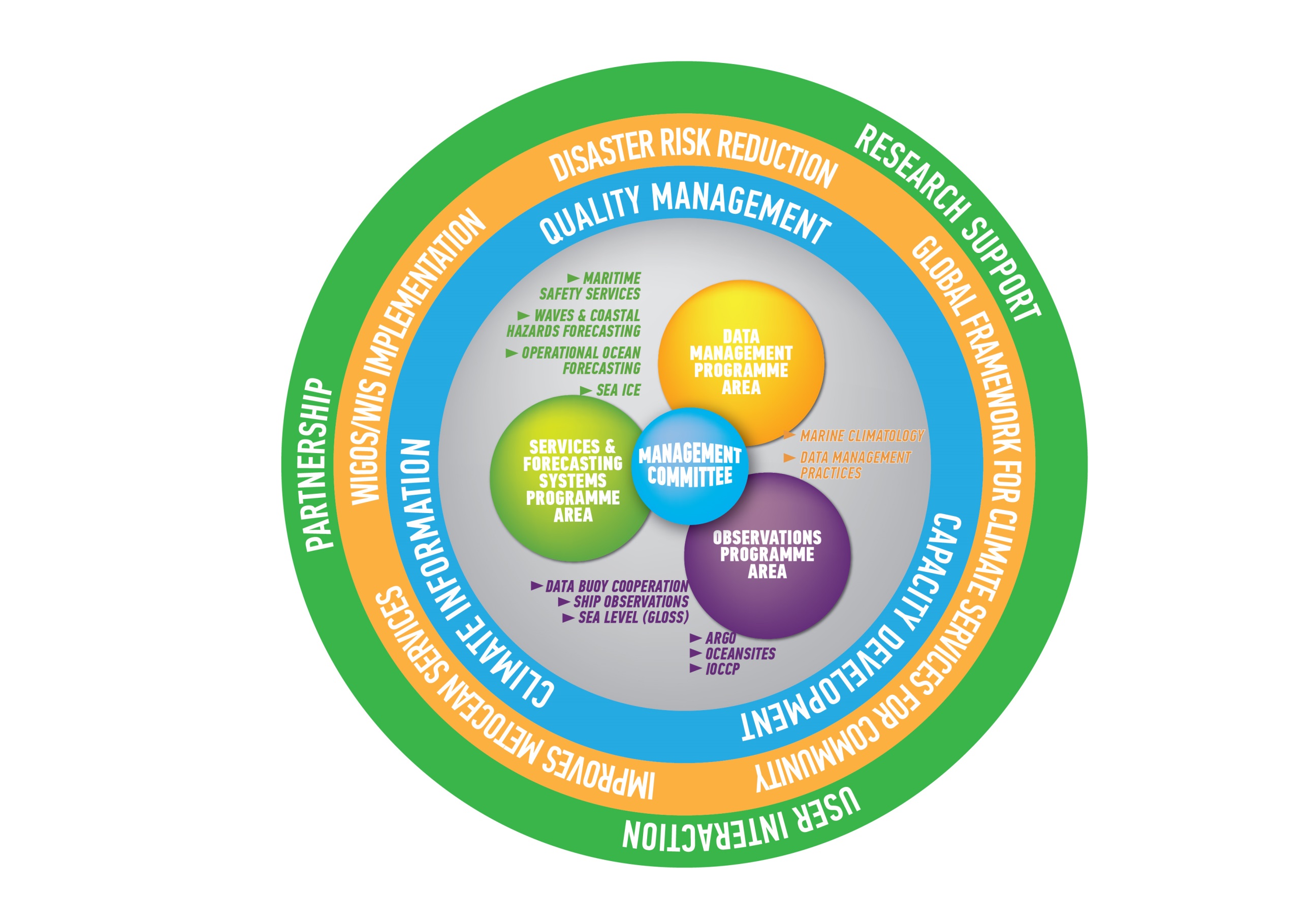 JCOMM activities
www.jcomm.info
Observations
for Improved 
products and 
services for 
Met-Ocean
Community
28/02/2016
2nd RMIC Workshop for RA-IV, Gulfport, USA, 29 Feb. - 2 Mar. 2016
4
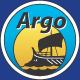 Argo (profling floats)http://www.jcommops.org/argo
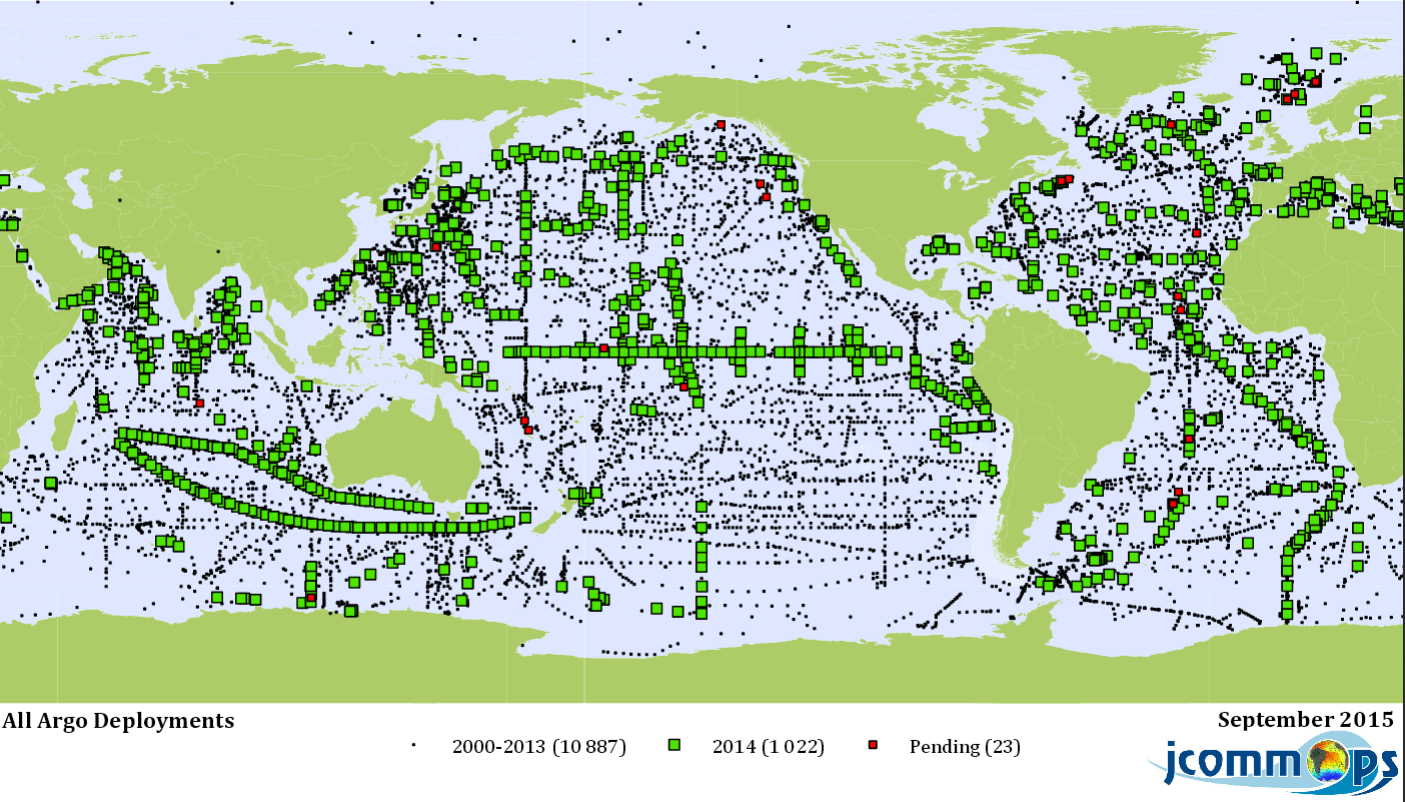 28/02/2016
2nd RMIC Workshop for RA-IV, Gulfport, USA, 29 Feb. - 2 Mar. 2016
5
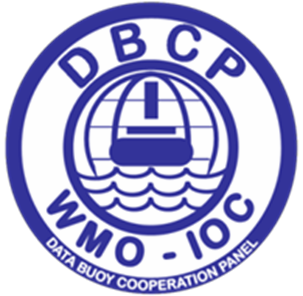 DBCP (data buoys)http://www.jcommops.org/dbcp/
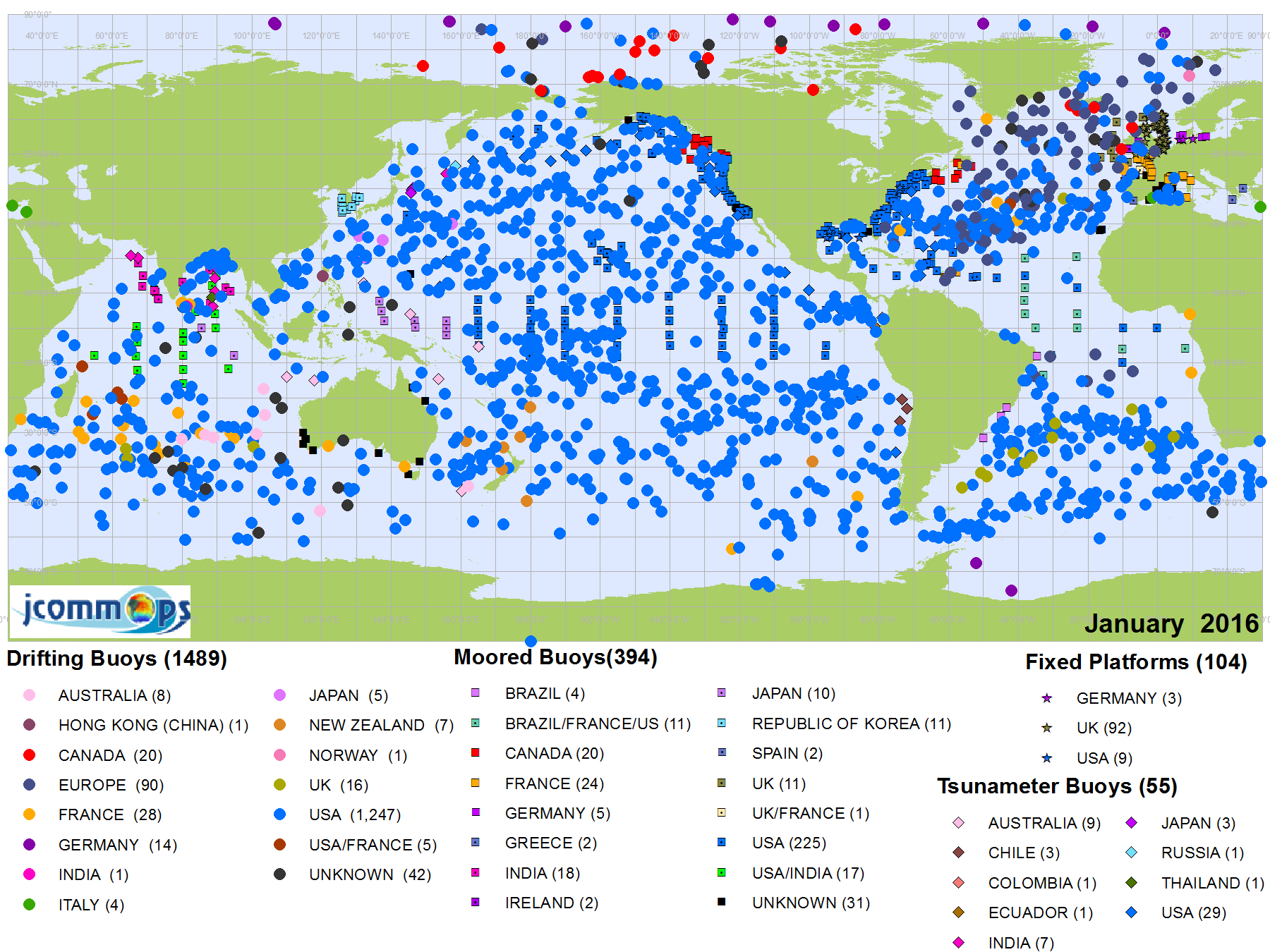 28/02/2016
2nd RMIC Workshop for RA-IV, Gulfport, USA, 29 Feb. - 2 Mar. 2016
6
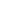 GLOSS (sea level -tide gauges)http://www.gloss-sealevel.org/
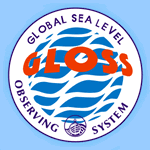 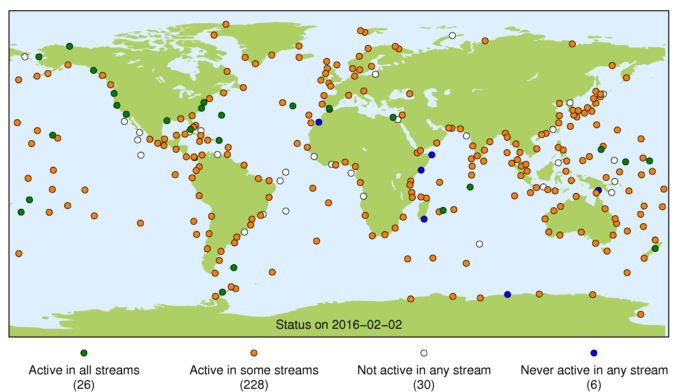 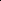 28/02/2016
2nd RMIC Workshop for RA-IV, Gulfport, USA, 29 Feb. - 2 Mar. 2016
7
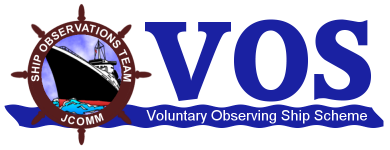 Voluntary Observing Shipshttp://www.jcommops.org/sot/
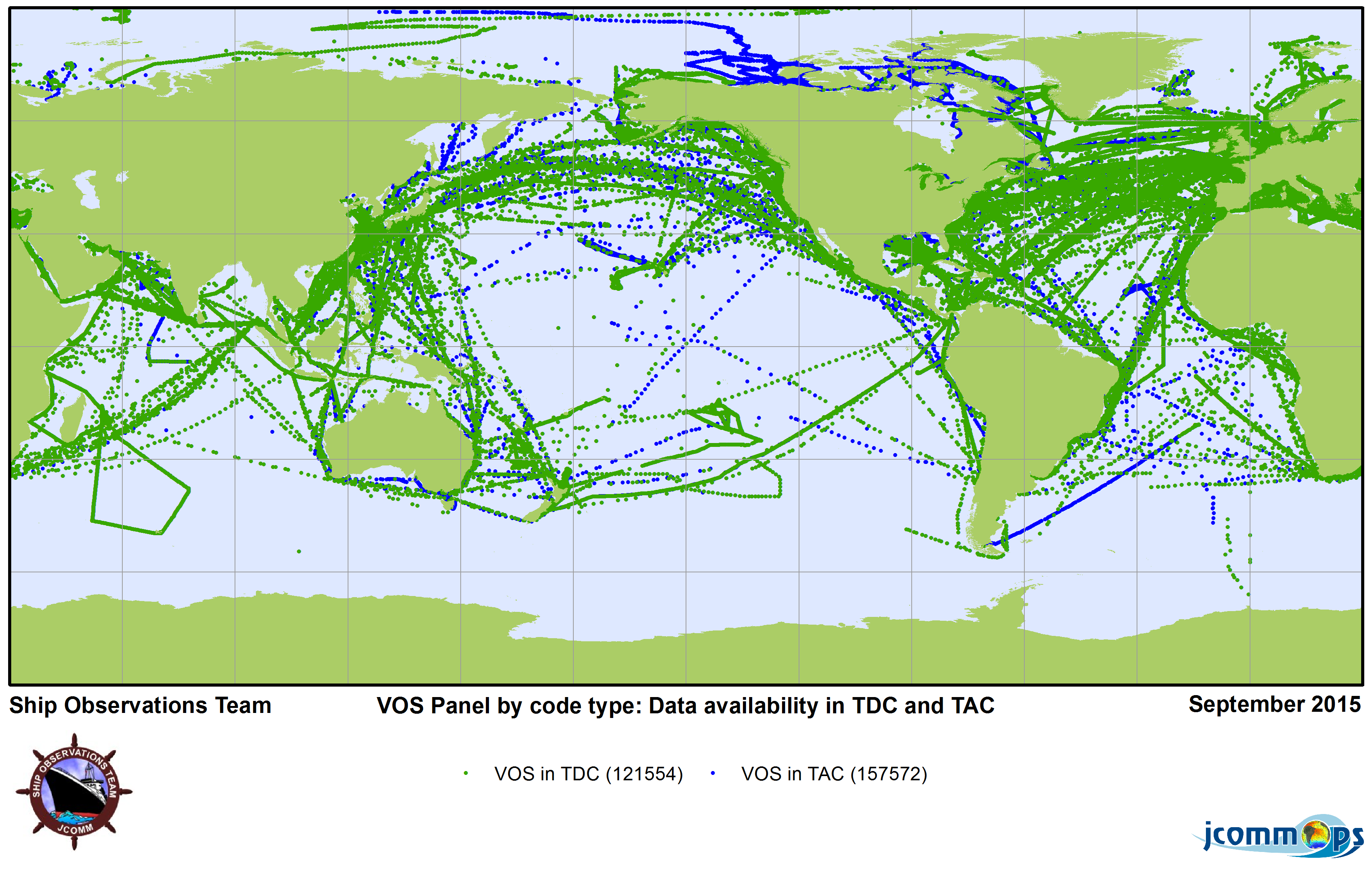 28/02/2016
2nd RMIC Workshop for RA-IV, Gulfport, USA, 29 Feb. - 2 Mar. 2016
8
Aerological profileshttp://www.jcommops.org/sot/
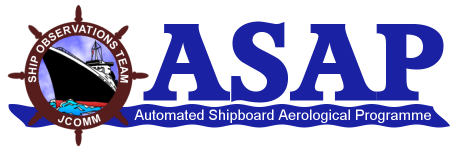 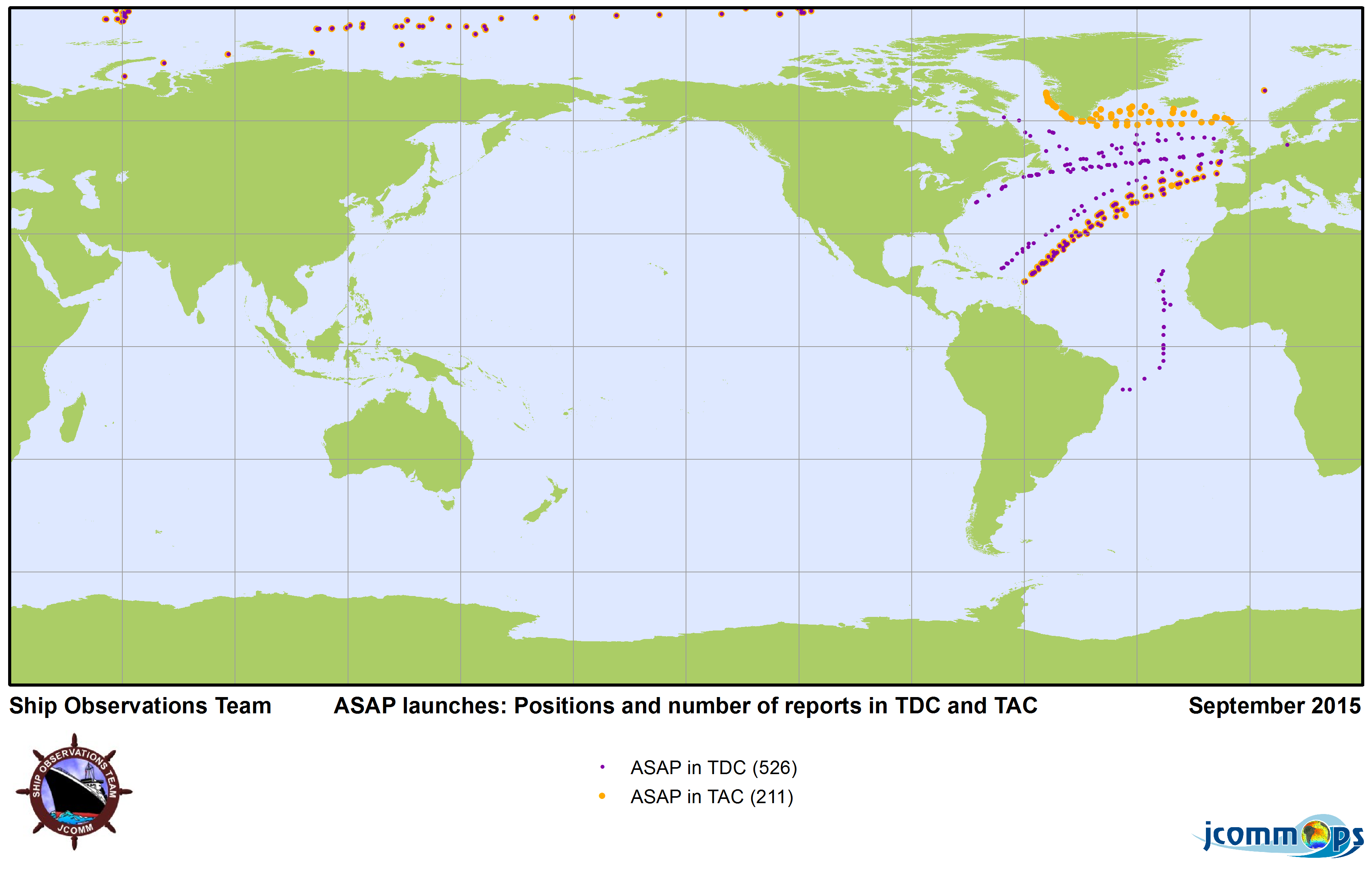 28/02/2016
2nd RMIC Workshop for RA-IV, Gulfport, USA, 29 Feb. - 2 Mar. 2016
9
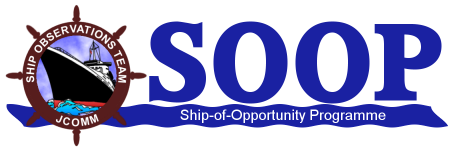 Ships of Opportunity (XBTs)http://www.jcommops.org/sot/
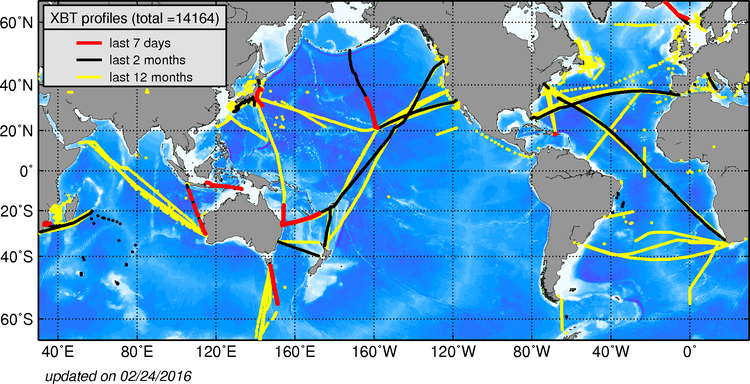 28/02/2016
2nd RMIC Workshop for RA-IV, Gulfport, USA, 29 Feb. - 2 Mar. 2016
10
Hydrographic surveyshttp://www.go-ship.org/
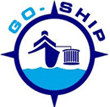 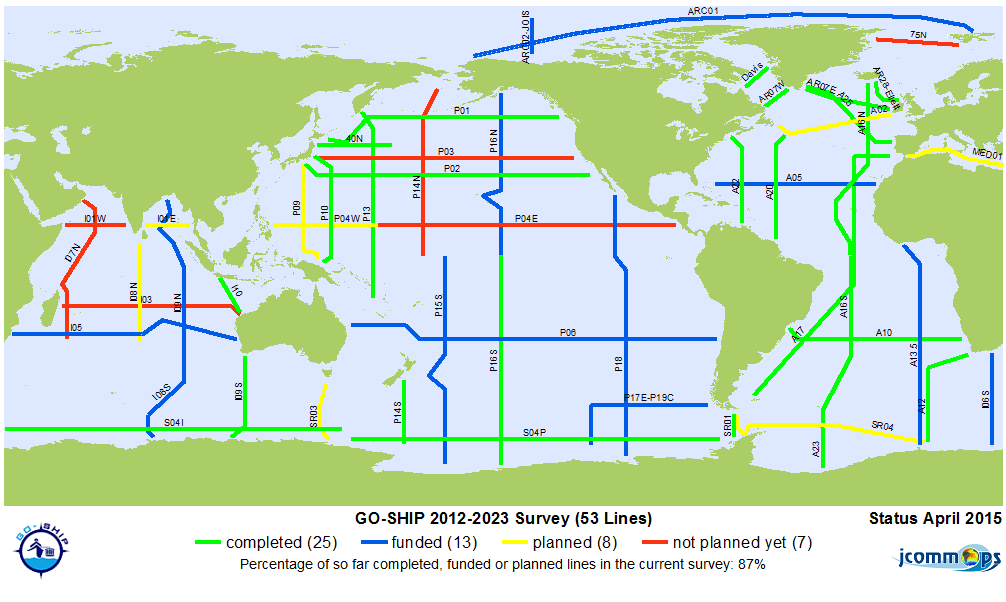 28/02/2016
2nd RMIC Workshop for RA-IV, Gulfport, USA, 29 Feb. - 2 Mar. 2016
11
OceanSITES (deep ocean multidisciplinary time series stations)http://www.oceansites.org/
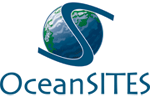 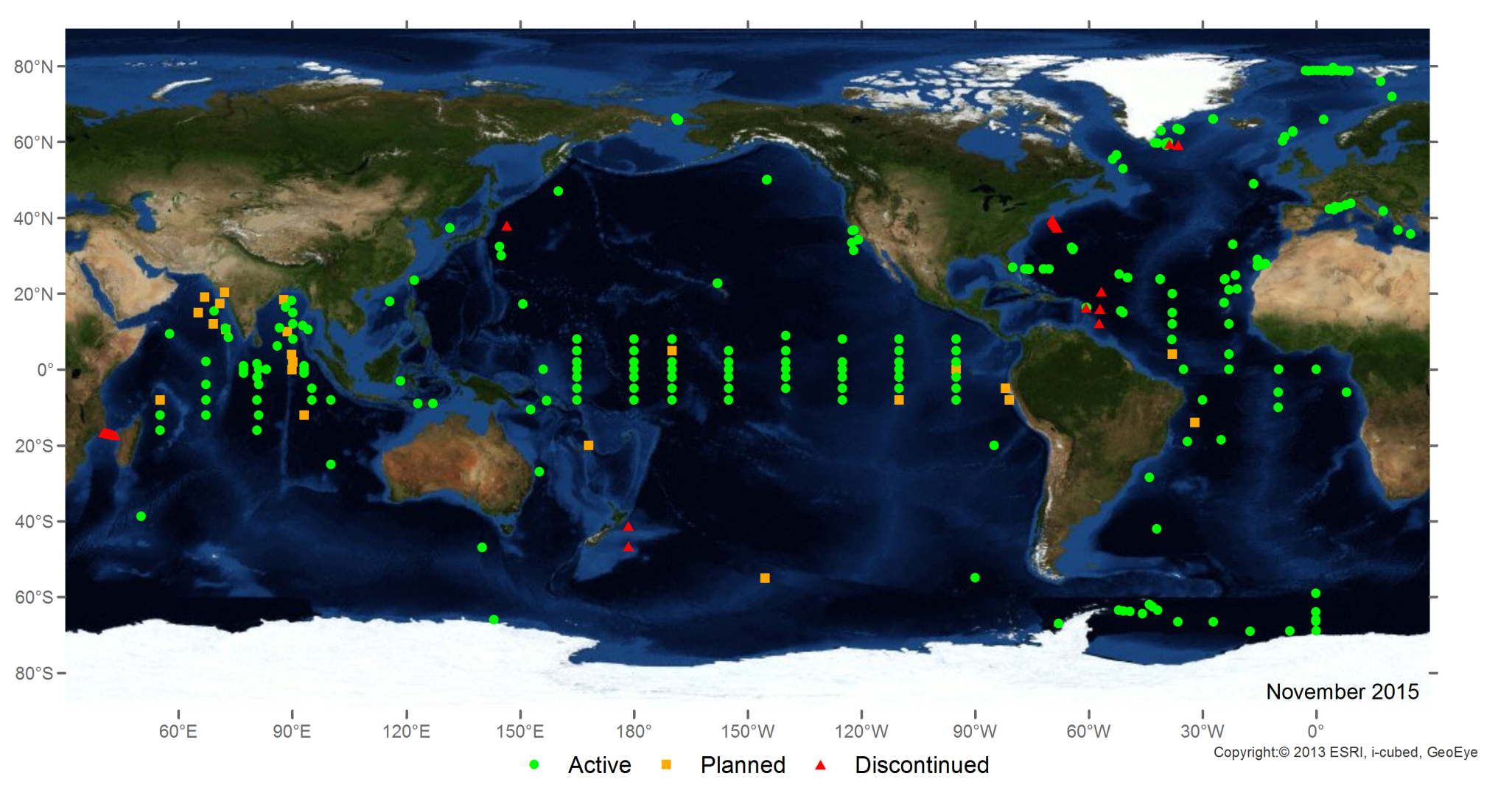 28/02/2016
2nd RMIC Workshop for RA-IV, Gulfport, USA, 29 Feb. - 2 Mar. 2016
12
What is WIGOS?
An over-arching framework 
For the coordination and evolution of WMO observing systems 
For contributions of WMO to co-sponsored observing systems
An evolution from the WWW (weather) centric GOS to a multi-disciplinary framework supporting Weather, Water & Climate
A WMO priority & a key contribution to the climate services (GFCS)
A WMO contribution to GEOSS (with WMO Information System – WIS)
Doing more & better with what we have now 
For more efficient and effective service delivery
WIGOS is not:
Replacing or taking over existing observing systems, which will continue to be owned and operated by a diverse array of organizations and programmes, national as well as international
28/02/2016
2nd RMIC Workshop for RA-IV, Gulfport, USA, 29 Feb. - 2 Mar. 2016
13
[Speaker Notes: The change management process can allow stakeholders to buy into WIGOS concept and its implementation]
The WIGOS Framework
The WIGOS framework is essentially about :
Documenting and implementing standard and recommended practices and procedures for making & sharing observations
Coordination & collaboration for efficiency and effectiveness
Integration and interoperability
Timely delivering observations that meet user needs in a way they can use them
Empowering NMHSs and providing them with the necessary guidance
28/02/2016
2nd RMIC Workshop for RA-IV, Gulfport, USA, 29 Feb. - 2 Mar. 2016
14
WIGOS Observing Systems
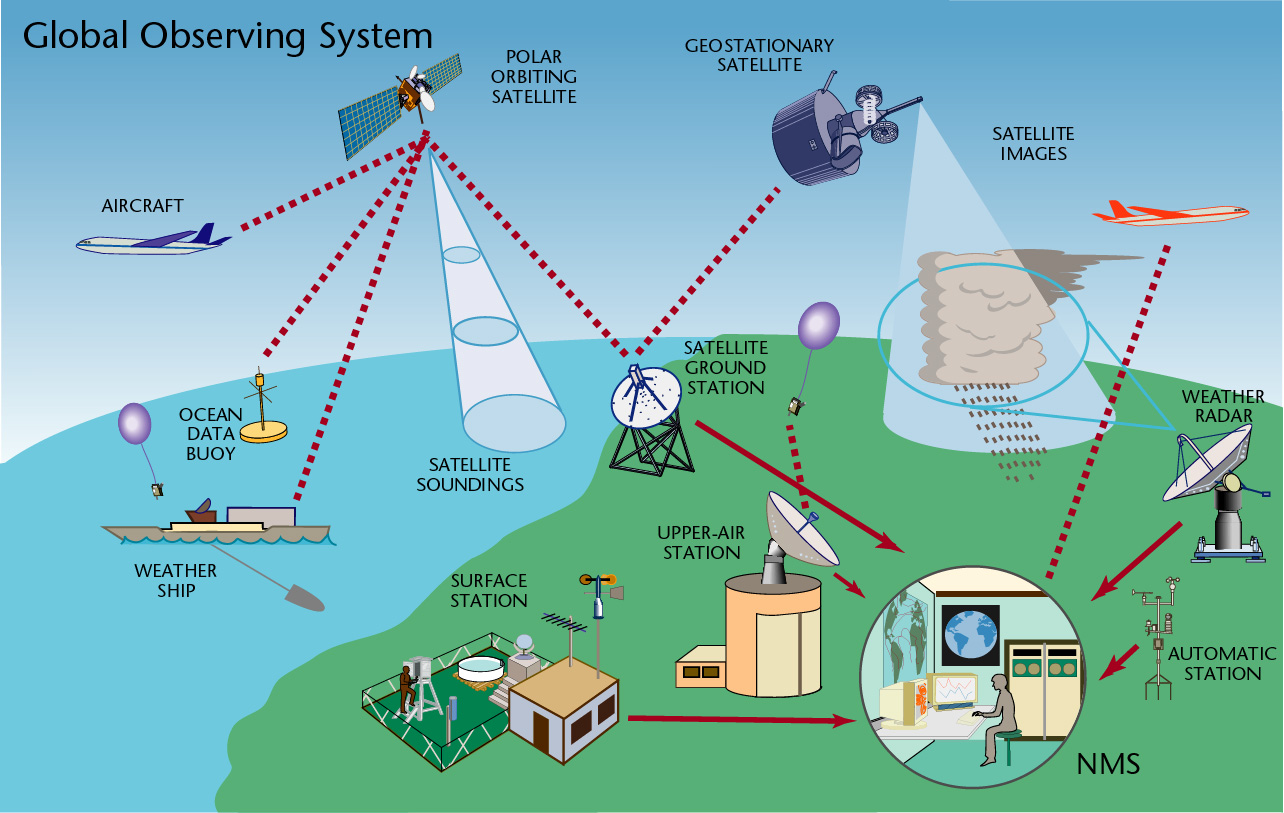 Global Observing System 
      (WWW/GOS)
Observing component of Global Atmospheric Watch (GAW)
WMO Hydrological Observing System (WHOS)
Observing component of Global Cryosphere Watch (GCW)
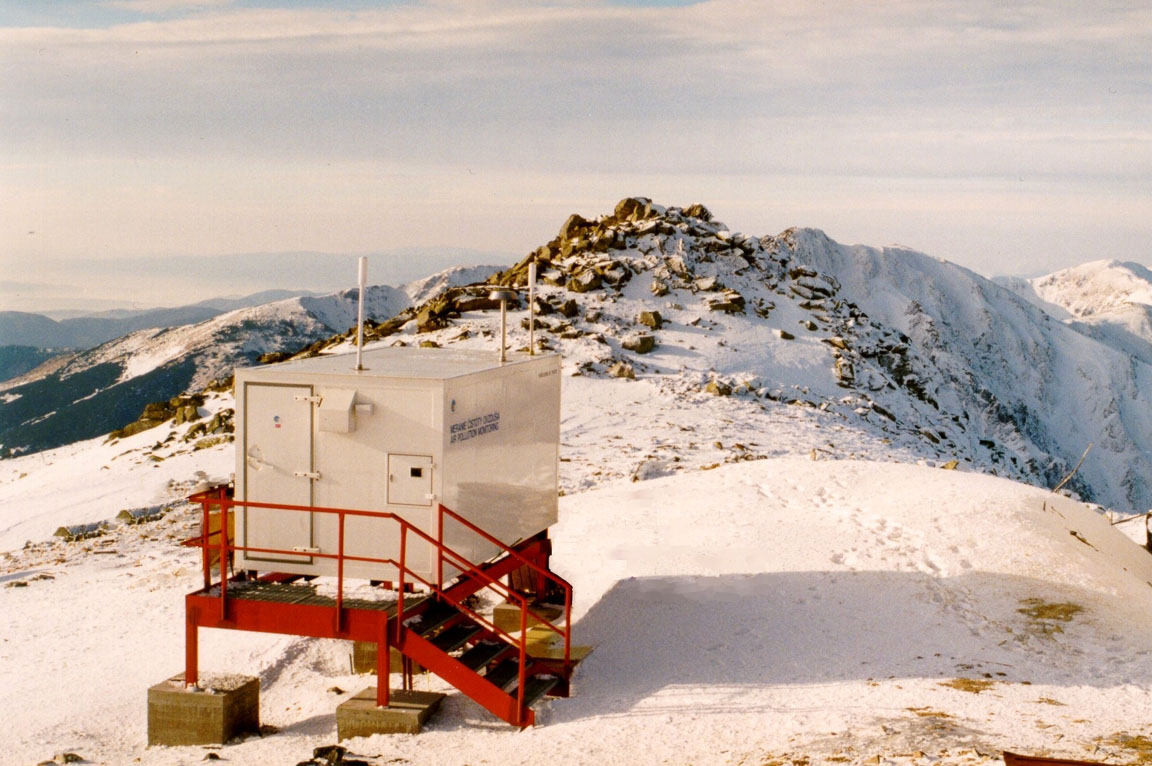 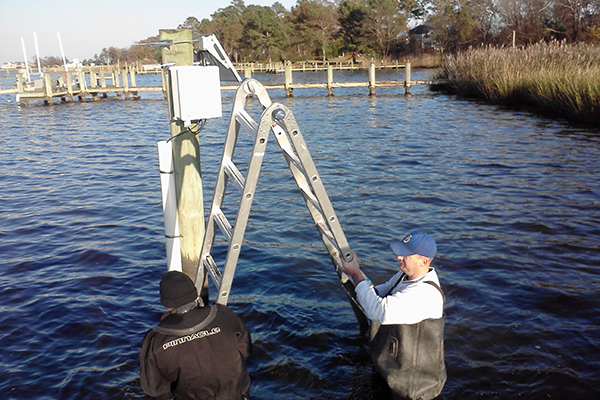 Co-sponsored Observing Systems
WMO-IOC-UNEP-ICSU   Global Climate Observing System (GCOS)
IOC-WMO-UNEP-ICSU   Global Ocean Observing System (GOOS)
FAO-WMO-UNESCO-UNEP-ICSU   Global Terrestrial Observing System (GTOS)
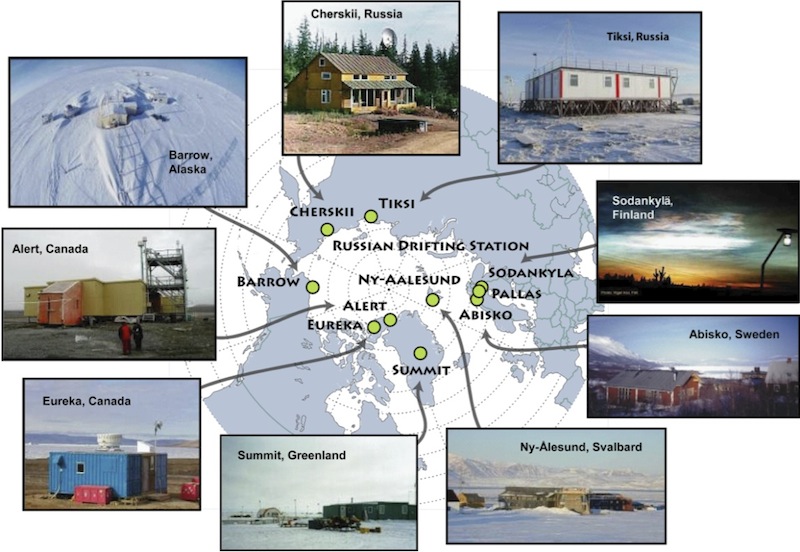 What do we mean by “integration” ?
Composite systems
'Network of networks’
Integration through:
Supporting diverse user needs
Systems designed for efficiency & effectiveness
NWP data assimilation
Partnership & collaboration
End-to-end service model
Data policy, access and exchange
Coordinated network operation & maintenance
Practices and procedures
NOT one-size-fits-all
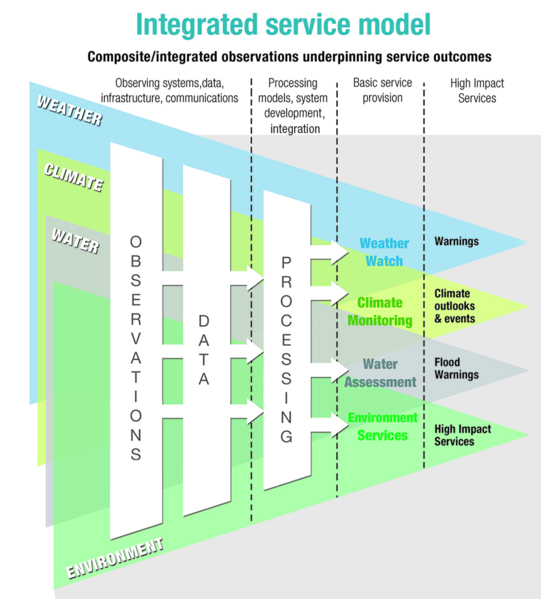 WIGOS Key Activity Areas
Management of WIGOS Implementation / operation
Collaboration with co-sponsors and partners
To oversee, guide and coordinate WIGOS
Data discovery, delivery & archival
Design, planning and optimised evolution
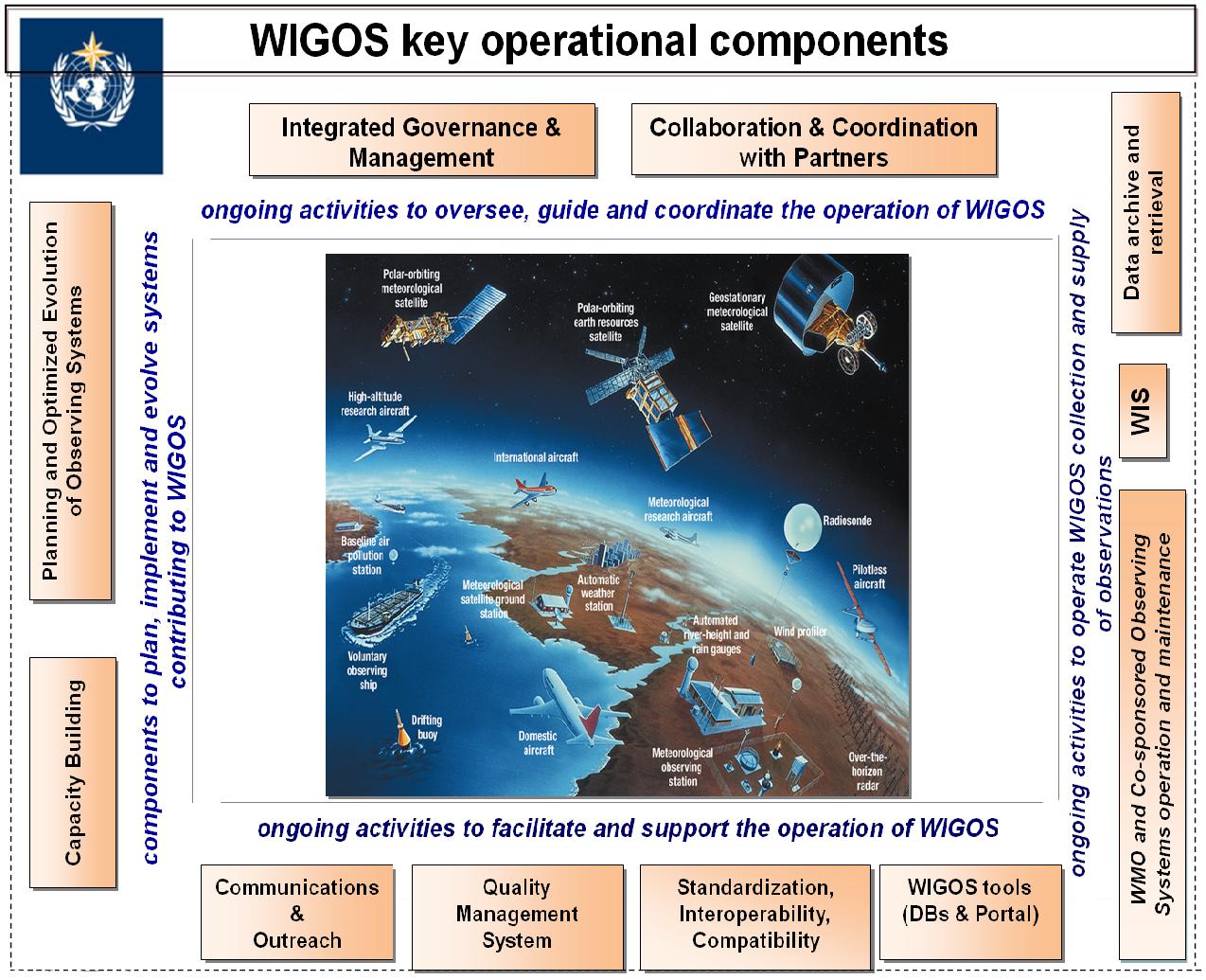 To ensure supply of and access to WIGOS  observations
To plan, implement and evolve WIGOS component systems
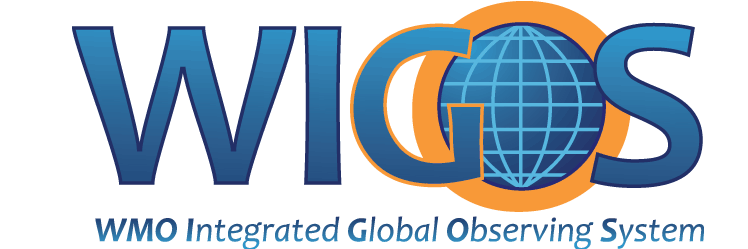 Observing system operation & maintenance
Quality Management
To facilitate and support the operation of WIGOS
Capacity Development
Communications and outreach
Operational Information Resource
Standardization, interoperability & compatibility
28/02/2016
The WIR web portal - www.wmo.int/wigos/wir
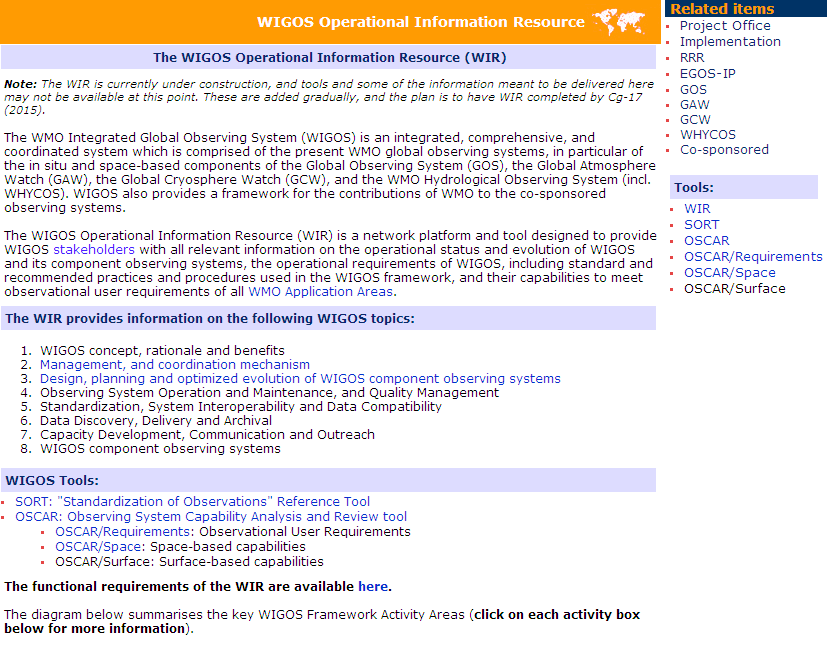 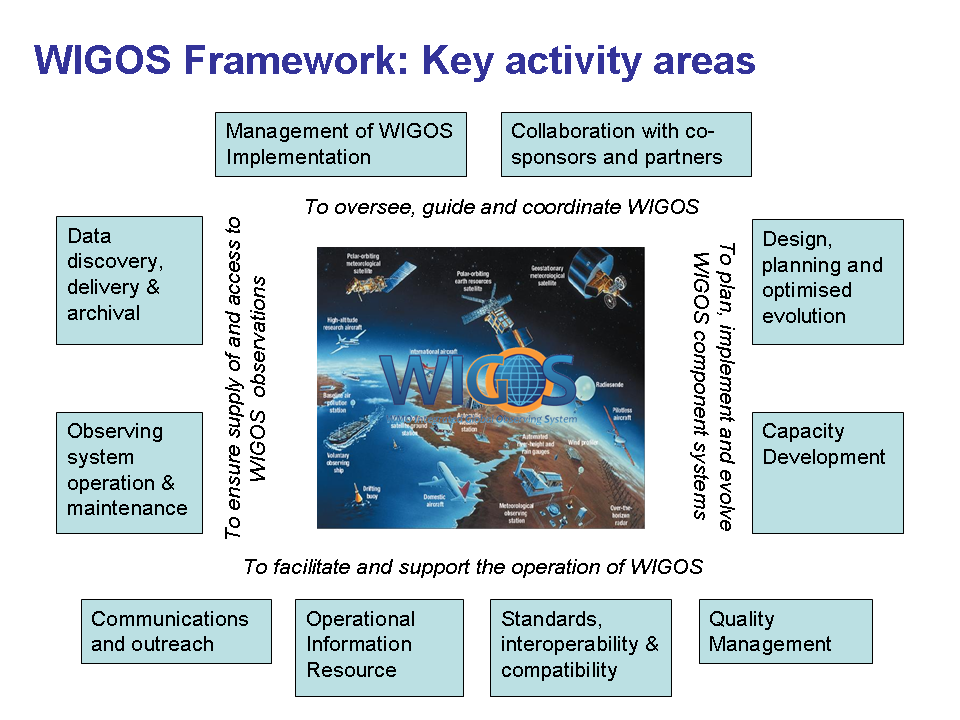 18
WMO Executive Bodies decisions 
with regard to WIGOS (1/3)
Decisions of the seventeenth World Meteorological Congress (Cg-17, Geneva, 25 May – 12 June 2015):
Adopted WIGOS Technical Regulations and WIGOS Manual to come into force in July 2016
WIGOS a key priority as part of WMO Strategic Planning for the next financial period 2016 to 2019
Approved Recommendation 18 (CBS-Ext. (2014)) on the support of Members to the Implementation plan of the marine meteorological and oceanographic observing system in support of NWP (incl. barometer drifters & tropical moored buoy array)
CBS taking lead for developing Vision of WIGOS in 2040
2nd RMIC Workshop for RA-IV, Gulfport, USA, 29 Feb. - 2 Mar. 2016
WMO Executive Bodies decisions 
with regard to WIGOS (2/3)
Cg-17 decisions:
Adopted Resolution on pre-operational phase of WIGOS for 2016 to 2019 with aim that Members will benefit from a fully operational WIGOS from 2020 onward
Future WIGOS priorities: 
Develop WIGOS guidance
Further develop WIGOS Information Resource (WIR) and OSCAR
Develop & implement a WIGOS Data Quality Monitoring System
Develop concept and establishment of WIGOS Regional Centres (WRCs)
Undertake national implementation of WIGOS
2nd RMIC Workshop for RA-IV, Gulfport, USA, 29 Feb. - 2 Mar. 2016
20
WMO Executive Bodies decisions 
with regard to WIGOS (3/3)
Decisions of the sixty-seventh Session of the WMO Executive Council (EC-67, Geneva, 15-17 June 2015):
ICG-WIGOS re-established by the Executive Council (EC-67, June 2015)
ICG-WIGOS is tasked to develop a complete Plan for the WIGOS Pre-Operational Phase (PWPP) for approval by EC-68 in June 2016
2nd RMIC Workshop for RA-IV, Gulfport, USA, 29 Feb. - 2 Mar. 2016
28/02/2016
21
WIGOS Pre-Operational Phase Priority 1/5
Develop WIGOS guidance material
Develop new WIGOS Guide
Complementing WIGOS Manual, e.g. on
Observing Network Design 
WIGOS Identifiers
Collecting & submitting WIGOS metadata and using OSCAR
2nd RMIC Workshop for RA-IV, Gulfport, USA, 29 Feb. - 2 Mar. 2016
28/02/2016
22
WIGOS Pre-Operational Phase Priority 1/5
Develop WIGOS guidance material - Observing Practices & Procedures
Standards and recommendations for instruments and methods of observation
All aspects of observations and observing systems:
establishment & installation
management & operation 
maintenance, inspection & supervision 
delivery & sharing of observations 
data and metadata management (pre-processing & processing, QC, monitoring, remedial actions, …)
Data Quality: 'fit-for-purpose' ideal
Documenting known quality is key
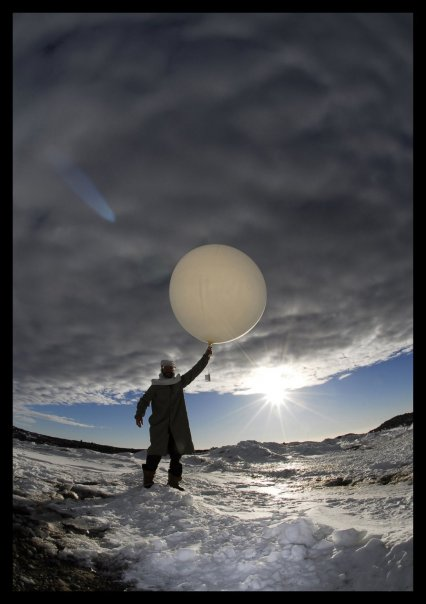 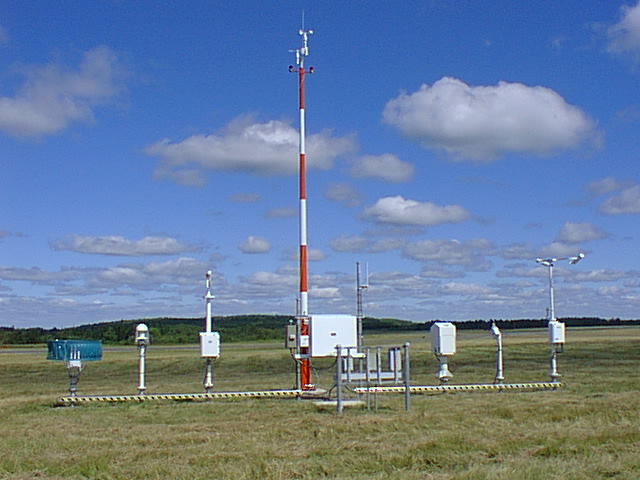 28/02/2016
2nd RMIC Workshop for RA-IV, Gulfport, USA, 29 Feb. - 2 Mar. 2016
WIGOS Pre-Operational Phase Priority 2/5
Further develop the WIGOS Information Resource (WIR) and the Observing Systems Capability Analysis and Review tool (OSCAR – oscar.wmo.int)
OSCAR/Requirements : Technology free observational user requirements recorded quantitatively
OSCAR/Space: capabilities of all satellite sensors, whether historical, operational or planned
OSCAR/Surface: surface-based capabilities; developed by MeteoSwiss for WMO
28/02/2016
2nd RMIC Workshop for RA-IV, Gulfport, USA, 29 Feb. - 2 Mar. 2016
24
WIGOS Pre-Operational Phase Priority 2/5
WIGOS Information Resource (WIR) & OSCAR (oscar.wmo.int)
OSCAR/Surface – oscar.wmo.int/surface 
Meant to become the official repository of WIGOS Metadata as of early 2016
One-stop-shop for surface- and space-based observing instruments & platforms metadata
Allows user to understanding observational data
Allows to identify potential synergies
A tool for developing countries willing to use OSCAR as their primary WIGOS metadata database
An evolution/modernization of WMO No. 9, Volume A, Observing Stations and WMO Catalogue of Radiosondes
Includes marine observing systems metadata from JCOMMOPS
28/02/2016
2nd RMIC Workshop for RA-IV, Gulfport, USA, 29 Feb. - 2 Mar. 2016
25
WIGOS Pre-Operational Phase Priority 2/5
WIGOS Information Resource (WIR) & OSCAR (oscar.wmo.int)
OSCAR/Surface – oscar.wmo.int/surface 
A database for recording surface-based observing systems capabilities for the purpose of the WMO Rolling Review of Requirements
Objective gap analysis / critical review
A tool for planning evolution of the observing system
Monitoring evolution of capabilities, compare with plans, look at progress
Operational as of 2 May 2016
Planned evolution of OSCAR
Add new types of stations in OSCAE/Surface (e.g. aircrafts, wind profilers)
Add gap analysis module
Enhancements of OSCAR/Space
28/02/2016
2nd RMIC Workshop for RA-IV, Gulfport, USA, 29 Feb. - 2 Mar. 2016
26
OSCAR/Surface - oscar.wmo.int/surface
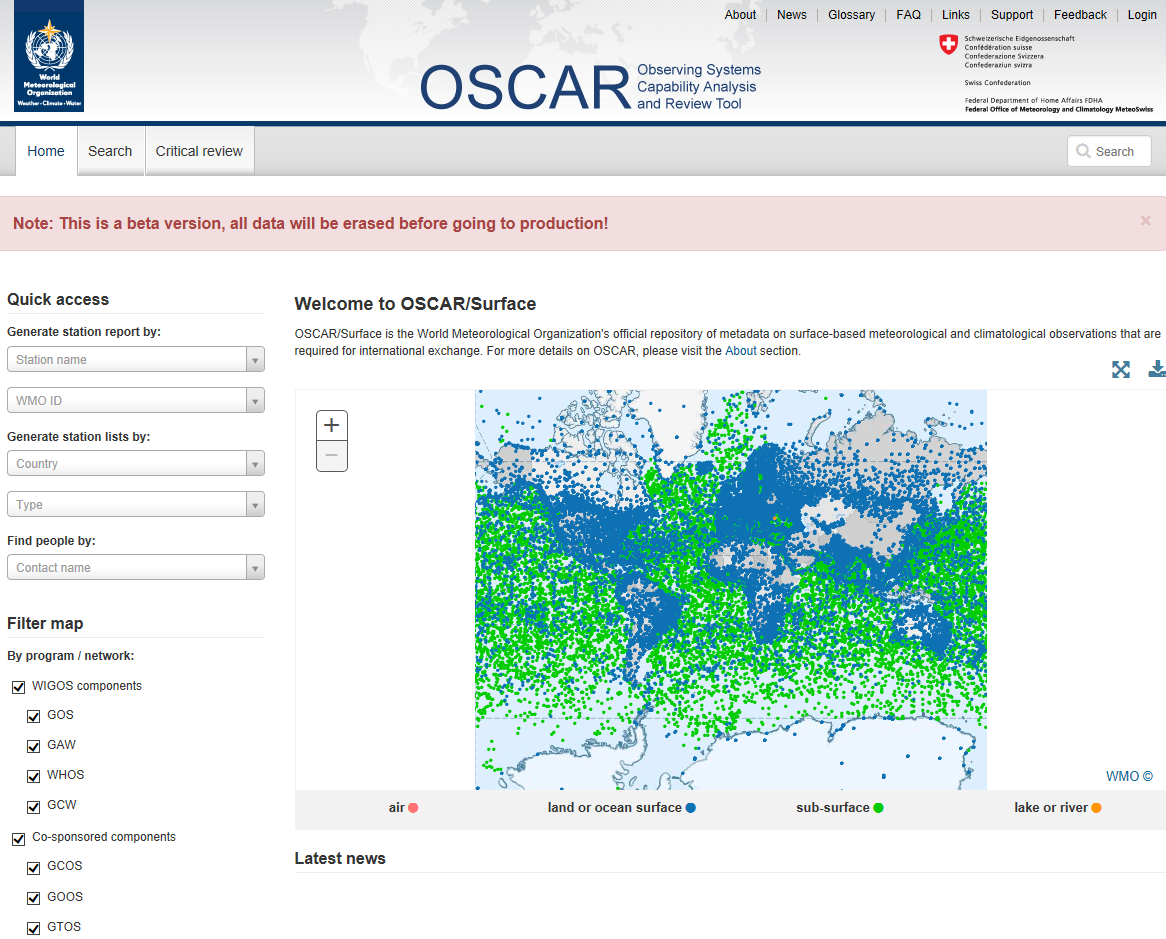 27
WIGOS Pre-Operational Phase Priority (3/5)
Develop & implement a WIGOS Data Quality Monitoring System
Integrated approach but initial focus on GOS surface observing components based on pilots on
GOS Quality Monitoring (e.g. ECMWF, NCEP)
GOS Incident Management (e.g. RA-I)
Strong role of 
NWP monitoring centres
CBS Lead Centres
WIGOS Regional Centres
JCOMMOPS to play a role for marine data
28/02/2016
2nd RMIC Workshop for RA-IV, Gulfport, USA, 29 Feb. - 2 Mar. 2016
28
WIGOS Pre-Operational Phase Priority 4/5
Develop concept and establishment of WIGOS Regional Centres (WRCs)
Provide support & assistance to Members & Regions for their national & regional WIGOS implementation
Provide link with Secretariat, regional offices, Regional Instrument Centres (RICs), Regional Training Centres (RTCs) regarding all WIGOS related activities in the Region
Monitoring implementation of EGOS-IP
Regional performance monitoring of WIGOS networks (data availability, timeliness, quality) and feedback
Facilitate WIGOS data and metadata collection to WIS and OSCAR
28/02/2016
2nd RMIC Workshop for RA-IV, Gulfport, USA, 29 Feb. - 2 Mar. 2016
29
WIGOS Pre-Operational PhasePriority 5/5
Undertake national implementation of WIGOS
Nominate National Focal Points
Consideration of EGOS-IP actions
Consideration of Observing Network Design principles
Coordination with co-sponsors (other agencies than NMHSs)
28/02/2016
2nd RMIC Workshop for RA-IV, Gulfport, USA, 29 Feb. - 2 Mar. 2016
30
What does WIGOS mean at the National level?
Demonstrating national leadership in observations:
Best practices 
Plan & design 
Sustainability, maintenance & operation
Integration and interoperability 
Compliance with WMO TR (WMO-No. 49) - standard and recommended practices and procedures, and WIGOS Manual
Culture change & change management;
Supported by collaboration at Regional/Sub-regional level
WIGOS benefits will only be delivered through commitment at a national level
28/02/2016
2nd RMIC Workshop for RA-IV, Gulfport, USA, 29 Feb. - 2 Mar. 2016
31
National leadership through WIGOS
WIGOS and WIS provide means & opportunities:
To enhance national observing networks for benefit of all users
To enhance sharing and accessibility of observations
To reinforce central role of NMHS through partnerships & a network of networks
To strengthen national mandate and authority
Strong national coordination & cooperation will assist in building strong regional coordination & cooperation
28/02/2016
2nd RMIC Workshop for RA-IV, Gulfport, USA, 29 Feb. - 2 Mar. 2016
32
Regional Marine Instrument Centres (RMICs)
RMIC/RA-IV (USA) & RMIC/AP (China) established
Morocco application for RMIC/RA-I pending submission of Statement of Compliance and Commitment
6 workshops organized since 2010
Pilot Project on Seawater intercomparison completed (JCOMM TR No. 84) – 22 Laboratories from 17 countries participated
RMIC/RA-IV Workshop, USA, 29 Feb. – 2 March 2016
28/02/2016
2nd RMIC Workshop for RA-IV, Gulfport, USA, 29 Feb. - 2 Mar. 2016
33
International Forum of Users of Satellite Data Telecommunication System (Satcom)
Cg-17 endorsed CBS Ext. (2014) Recommendation 9 establishing the Satcom Forum
Satcom co-owned by CBS and JCOMM in WMO, and GOOS in IOC
Limited funding provided by WMO
Argos JTA to become a programme of Satcom
Michael Prior Jones (UK) new Chair
Meeting planned in Madrid, Spain, in conjunction with CIMO Technical Conference, and Meteorological Technology World Expo (Madrid, 27-29 September 2016)
28/02/2016
2nd RMIC Workshop for RA-IV, Gulfport, USA, 29 Feb. - 2 Mar. 2016
34
JCOMM Capacity development in WIGOS
JCOMM Capacity Building Strategy has included WIGOS implementation needs
Capacity Building & Partnerships / PANGEA
Developed countries providing training on data use as well as ocean instruments deployed in the region
Developing countries contributing to the implementation of the ocean observing system on their region (e.g. ship time)
DBCP-WIO, NPOMS & PI series of workshop are excellent examples
WMO-IOC Regional Marine Instrument Centres (RMICs) playing a key role in Capacity Development
Training workshops (2nd workshop for RA-IV planned in USA, Feb. 2016)
Liaison groups in the regions
Cost-effective calibration service
Leading intercomparison activities
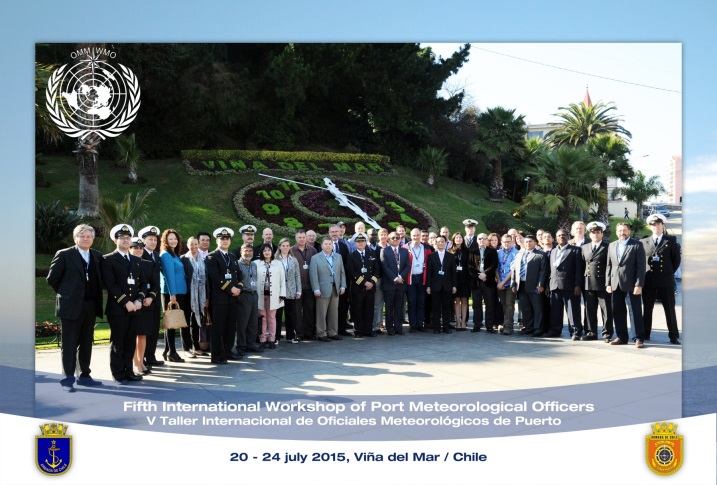 28/02/2016
2nd RMIC Workshop for RA-IV, Gulfport, USA, 29 Feb. - 2 Mar. 2016
35
Summary and conclusion
The implementation of the global WIGOS framework (2012-2015) has made substantial progress
The Pre-Operational Phase will focus on
Developing guidance material
Deployment and enhancement of OSCAR (WIGOS metadata)
Development of a WIGOS Data Quality Monitoring System
Regional and national activities:
Establishment of Regional WIGOS Centers
Regional/Sub-Regional Workshops and training events to support OSCAR/Surface and Regional priorities for WIGOS
Support for national WIGOS implementation efforts, in particular regarding national partnerships, data guidance, and network design and operation and maintenance
JCOMM fully engaged in WIGOS implementation
28/02/2016
2nd RMIC Workshop for RA-IV, Gulfport, USA, 29 Feb. - 2 Mar. 2016
36
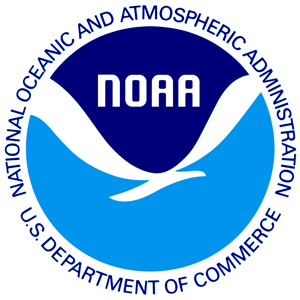 Thank you for your attentionQuestions ?